The Role of Nuclear Weapons in the Cold War
And the Death of Stalin
THIS WEEK
REVIEW
NSC-68, KOREA AND THE MILITARIZATION OF THE COLD WAR
WHAT ROLE DID THE ATOMIC BOMB PLAY IN THE EARLY COLD WAR?
NSC-68, The Truman Doctrine and the Transformation of Containment
Pay attention to idea of stalemate
THE MEANING OF NUCLEAR POWER
The Uselessness of Defense
The Need to Persuade
The Promise it will cost more
Capability + Credibiltiy
CASES
REVIEW:  Consolidation of the Cold War
Kennan’s “Long Telegram” and Containment
Soviets will probe weak points, take every opportunity to increase strength
But Stalin cautious, will back down if too risky
US role is to contain Soviets in areas of importance
But contain primarily through diplomatic and economic means
Truman Doctrine
Tries to apply containment to Turkey and Greece
Needs to convince Congress
Goes to Ideology:  Communism is adversary, not USSR; Global, not limited; but economic
Marshall Plan:  The Implementation of Containment
1949:  The Consolidation
Containment working well, until:

August, 1949:  Soviet Bomb
September, 1949:  Communist Chinese take power
June, 1950:   Korean War

Truman “Scared the Hell” out of people, but is communism winning?
People are scared:  February, 1950:  McCarthyism Begins
NSC-68 commissioned:  reported in April
NSC-68
CONFIRMS GLOBAL IDEOLOGICAL WAR, BUT MILITARY STRUGGLE MAY BE NECESSARY:
“Kremlin policy has three main objectives: (I) to preserve and to strengthen its position as the ideological and power center of the Communist world; ( 2) to extend and to consolidate that power by the acquisition of new satellites; and ( 3) to oppose and to weaken any competing system of power that threatens Communist world hegemony.”
 “These objectives are inimical to American ideals, which are predicated on the concepts of freedom and dignity. . .. It must be assumed that these concepts and objectives of American life will come under increasing attack. If they are to be protected, the nation must be determined, at whatever cost or sacrifice, to preserve at home and abroad those conditions of life in which these objectives can survive and prosper. We must seek to do this by peaceful means and with the cooperation of other like-minded peoples. But if peaceful means fail we must be willing and ready to fight.”
United States Perceives Self as  Weak
“Russia's progress in the development of atomic bombs probably means that an approximate stalemate in nuclear weapons will be reached by about 1954.”
…
“In spite of these weaknesses, the Communist military capability for conventional, or nonatomic, warfare is now substantially superior to that of the West and is continuing to improve at a more rapid rate.”
US SHOULD LAUNCH MASSIVE MILITARY BUILDUP
”[Our preferred policy] calls for the United States to take the lead in a rapid and substantial buildup in the defensive power of the West, beginning "at the center" and radiating outward. This means virtual abandonment by the United States of trying to distinguish between national and global security. It also means the end of subordinating security needs to the traditional budgeting restrictions; of asking, "How much security can we afford?" In other words, security must henceforth become the dominant element in the national budget, and other elements must be accommodated to it. The wealth potential of the country is such that as much as 20 percent of the gross national product can be devoted to security without causing national bankruptcy. This new concept of the security needs of the nation calls for annual appropriations of the order of $50 billion, or not much below the former wartime levels.”
THE ROLE OF THE BOMB AFTER THE WAR
1945:   US explodes the bomb—15 kilotons of TNT
Truman feels more confident in Potsdam
Ends war in Japan quickly; excludes Soviet role
US acts more assertively, which Stalin interprets as atomic diplomacy
Stalin suggests atomic weapons change nothing in his strategy
Stalin orders a massive program to develop bomb
According to Khrushchev, he is very afraid
1949:   USSR gets the bomb
1952:  US explodes hydrogen bomb—10 Megatons of TNT
Summer, 1953:  USSR explodes experimental hydrogen bomb
Late fall:  USSR explodes full hydrogen bomb
THE POLITICS OF NUCLEAR WEAPONS
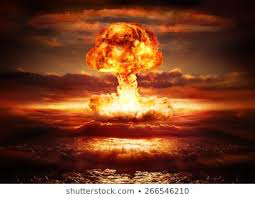 What is different about nuclear weapons?
	The speed of destruction
	The difficulty—if not impossibility-–to defend
	The “crystal ball effect”—large scale war destroys both
The difficulty to defend:  Cannot prevent others from attacking
	Therefore emphasis not on defense, but deterrence
	Must persuade potential adversary that not cost much too great
THE REQUIREMENTS OF DETERRENCE
Possibility of Retaliation
What happens if about to go to war, and you know you can destroy others’ weapons if you strike first?  A First Strike Capability
What happens if you know that even if you strike with everything you have, the other will still be able to hit you back?   They have second strike capability.
What happens if both sides know they can strike back? Mutual Assured Destruction
Credibility:  Need to convince the other side you can do it
Often more difficult
CASES:  You are defender when someone attacks you with overwhelming conventional forces:
Where do you use nuclear weapons?  If ever?
	You have a first strike capability with regard to nuclear weapons
		What if you are not sure?
	What happens if the adversary has a clear retaliatory capability?
		Maybe you use one smaller nuclear weapons, just as a
			 warning?
What happens if the defender does not attack your country, but an ally, 
	Latvia or Estonia?   Taiwan?
What happens if the problem is like the islands in the South Sea?
	How much pressure are you willing to put on China over those islands?
The Game of Chicken
Who is wiling to take risk?
Depends on how important it is?
	Areas of sphere of influence
		Hungary, Czechoslovakia	
	US and Soviets rarely face each other directly	
		Korea:  USSR says yes to North Korea only when assured 				Chinese would fight if US fights
		1961:  After Berlin Wall built, there was brief confrontation
		Sometimes in air fights:  in Korea, Vietnam, Egypt
STALIN DIES:  MARCH, 1953
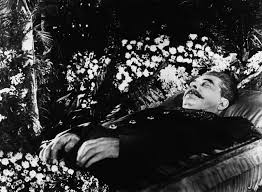 New Leadership is worried
	Stalin is great hero; great protector of Soviet Union
	Can they defend the Soviet Union?
	Can they maintain stability of people
New Leadership wants change
	Want to end terror
	Want to improve things for people to remain stable
Foreign Policy Challenges
Soviet dominated countries having economic problems; 
War in Korea taking resources, exacerbating situation
US can deliver weapons on Soviet soil;  the Soviets cannot bomb the 	United States
Especially in Nuclear age, can you say socialism wins after nuclear war?
A New President:  Dwight Eisenhower
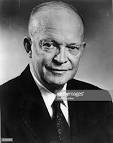 Elected in 1952 as a Republican
Republicans argue Truman not strong enough
Selects John Foster Dulles as Secretary of State
Massive Retaliation
Not just containment, but “Rollback”
Seems to threaten nuclear weapons in Korea
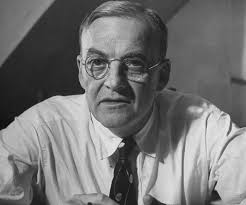 The Debates After Stalin Dies
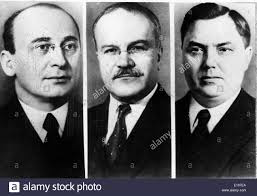 Consensus
	Increase consumer goods in Soviet Union
	Reform Eastern European Economies
	End Korean War:  Pressure China to make key concession
	Negotiate “Peaceful Coexistence”
Issues:
	How much reform at home and Eastern Europe?
	What is role of communist party? 
	How much change in foreign policy?
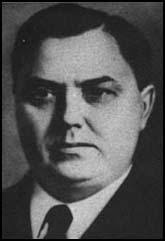 The Actors
Malenkov: The Manager
Goes furthest for reform
More money for consumer goods, agriculture
Diminish role of party in industrial enterprises
Signals desire to move further:“Another War will end civilization”. 
Highly criticized, seen as weak
Molotov:  The Stalinist
Change as little as possible
Say war is inevitable
Ease tensions, but keep Stalinist vision of strict 
	distinction between capitalism and socialism
Seen as inflexible, unable to deal with new realities
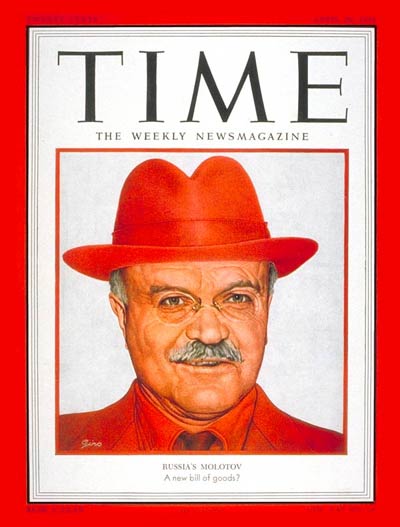 Nikita Khrushchev:  The Politician
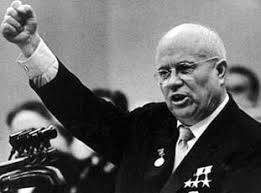 PEACE AND WAR
Soviet Union wants peace, but imperialist aggressive
War not inevitable because USSR and socialist camp is strong
If war occurs, revolution will occur in imperialist countries and socialism will win
BEYOND BLACK AND WHITE
Not just socialism and capitalism camps
Reaches out to Yugoslavia
Reaches to newly independent states in Global South:  India, Egypt, Indonesia
MAKES OVERTURES TO WEST
Calls for reduction of conventional weapons
Summit in Geneva
1955:  Khrushchev Comes to the Fore
New Arms Recommendations
Austrian State Treaty
Visit to Yugoslavia
Disarmament Proposals to West
Arms Sales to Egypt
Geneva Conference in 1955